Основы рационального питания школьников
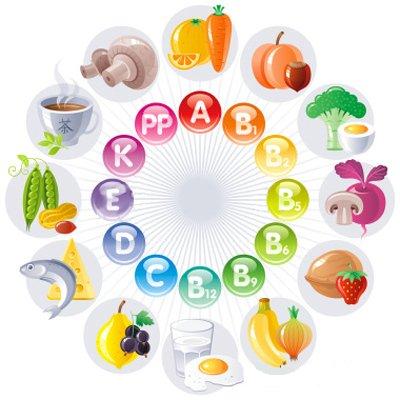 МАОУ-лицей№13
Служба психолого-педагогического и социального сопровождения 
2019
Рациональное питание – это физиологически полноценное питание здоровых людей.
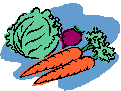 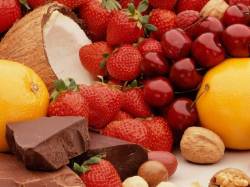 Четыре принципа рационального питания.
Первый принцип: энергетическая ценность должна соответствовать энергетическим затратам организма.
Второй принцип: соответствие химического состава пищевых веществ с физиологическими потребностями организма.
Третий принцип: максимальное разнообразие питания.
Четвертый принцип: соблюдение оптимального режима питания.
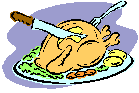 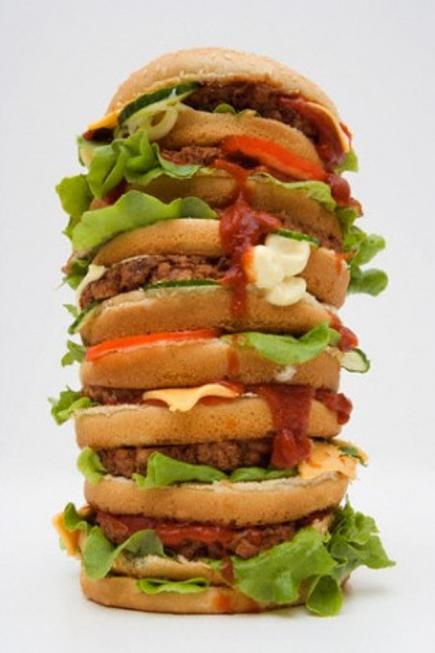 адекватность;
разнообразие;
регулярность;
удовольствие;
безопасность.
Питание школьника должно быть сбалансированным
Для здоровья детей важнейшее значение имеет правильное соотношение питательных веществ. 





Соотношение между белками, жирами и углеводами должно быть 1:1:4.
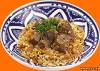 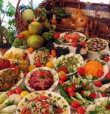 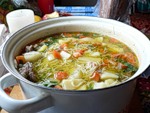 Белки
Ежедневно школьник должен получать 75-90 г белка, из них 40-55 г животного происхождения.

В рационе ребенка школьного возраста
 обязательно должны присутствовать 
следующие продукты: 
	


молоко или кисломолочные напитки
творог
сыр
рыба
мясные продукты
яйца
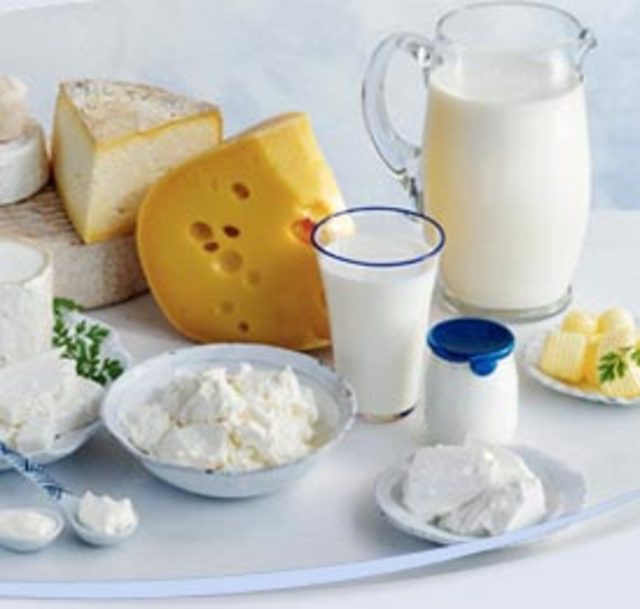 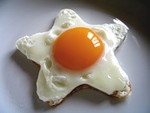 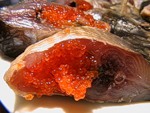 Жиры
Норма потребления жиров для школьников - 80-90 г в сутки, 30% суточного рациона. Ежедневно ребенок школьного возраста должен получать: 









сливочное масло 
растительное масло 
сметану
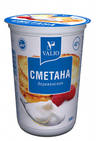 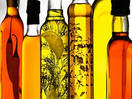 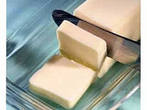 Углеводы
Суточная норма углеводов в рационе школьника - 300-400 г, из них на долю простых должно приходиться не более 100 г. 

Необходимые продукты в меню школьника: 




	
хлеб
крупы
картофель
мед
сухофрукты
сахар
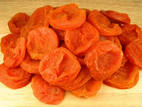 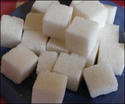 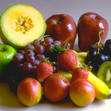 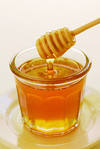 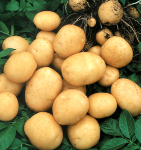 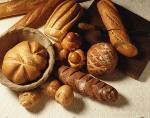 Витамины и минералы
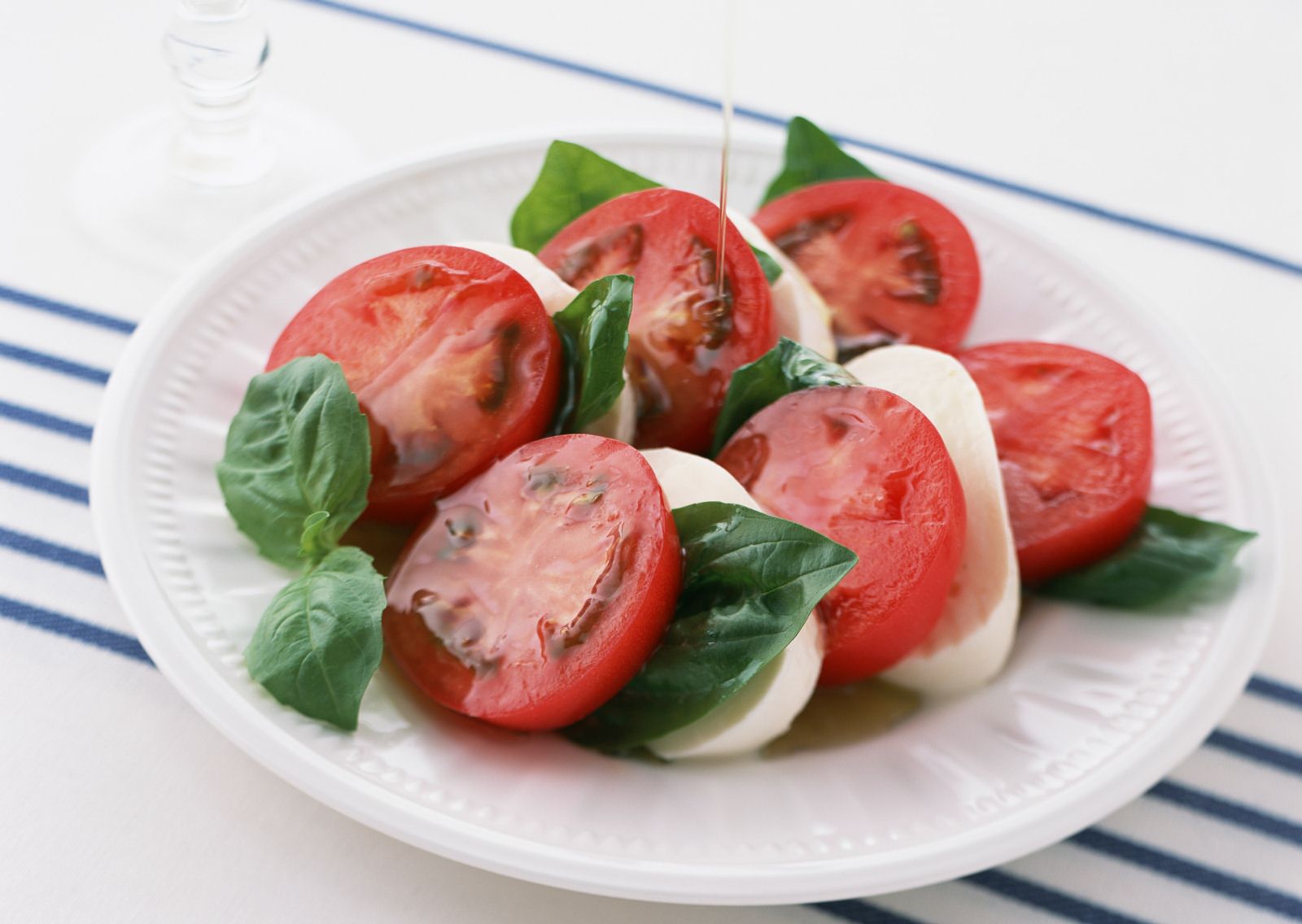 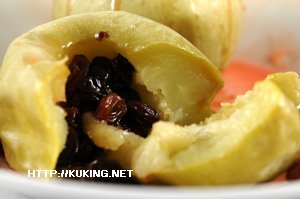 Режим питания –
Важнейший компонент 
Здорового питания
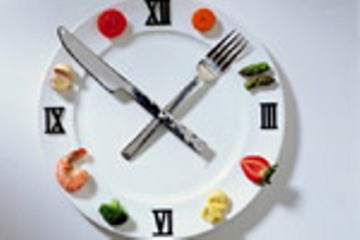 Режим питания школьников
Первая смена
7.30 - 8.00 Завтрак дома 
10.00 - 11.00 Горячий завтрак в школе 
13.00 - 14.00 Обед дома  
19.00 - 19.30 Ужин дома 

Вторая смена
8.00 - 8.30 Завтрак дома 
12.30 - 13.00 Обед дома
15.00 - 16.00 Горячее питание 
19.30 - 20.00 Ужин дома
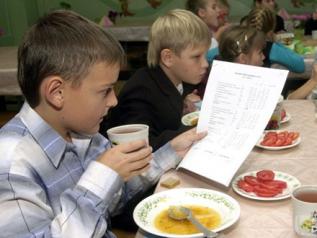 Завтрак
Должен быть обязательным и состоит из двух блюд - например: каша и чай, творог и молоко, вареное яйцо и кофе, а также бутерброды с сыром или вареной колбасой.
Второй завтрак
В школе ученик должен обязательно получить горячий завтрак. Если по каким-либо причинам горячее питание не организовано, то ребенку необходимо дать с собой бутерброд и питьё.
Длительное голодание по 6-7 часов приводит к быстрому утомлению, снижению работоспособности, ухудшению самочувствия и настроения, а также  может стать причиной развития заболеваний желудочно-кишечного тракта и других заболеваний.
Обед
Дома или в школе ребенок должен получить полноценный обед из трёх – четырёх блюд. Школьнику 7-11 лет достаточно 300,0 грамм супа; второе блюдо должно содержать лучше всего отварное мясо или рыбу, овощной салат из свежих овощей и гарнир. Третье блюдо – компот, кисель, чай.
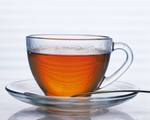 Полдник
На полдник детям необходимы: фрукты, кефир, молоко, чай со сдобой.
Ужин
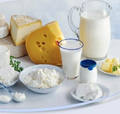 Ужинать детям нужно не позднее чем за 1-1,5 часа до сна. 
Ужин не должен быть очень обильным, так как сон с переполненным желудком будет беспокойным.
 Ужин должен состоять из двух блюд: первое – творог, рыба, яйца, овощи, крупяные и мучные блюда; второе – молоко, кефир, простокваша, кисель и др.
ПРАВИЛА ЗДОРОВОГО ПИТАНИЯ
Ребенок должен есть разнообразные пищевые продукты.
 Ежедневный рацион ребенка должен содержать около 15 наименований разных продуктов питания.
 В течение недели рацион питания должен включать не менее 30 наименований разных продуктов питания.
Каждый  день в рационе питания ребенка должны присутствовать следующие продукты: мясо, сливочное масло, молоко, хлеб, крупы, свежие овощи и фрукты. 
Ряд продуктов: рыба, яйца, сметана, творог и другие кисломолочные продукты, сыр - не обязательно должны входить в рацион питания каждый день, но в течение недели должны присутствовать 2-3 раза обязательно.
«Здоровье –  не всё, но всё без здоровья – ничто»  (Сократ)
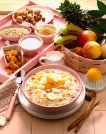 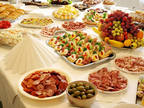 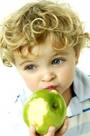 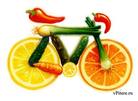 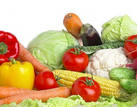